Figure 1. Estimated risks (with 95% confidence intervals) in G allele carriers (AG or GG genotype) versus AA genotype ...
Hum Mol Genet, Volume 17, Issue 8, 15 April 2008, Pages 1120–1126, https://doi.org/10.1093/hmg/ddn001
The content of this slide may be subject to copyright: please see the slide notes for details.
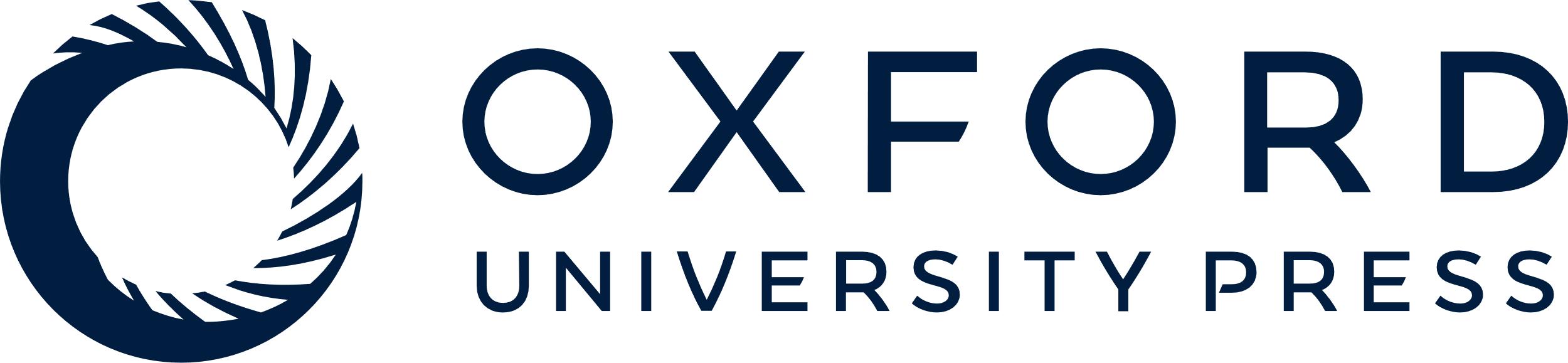 [Speaker Notes: Figure 1. Estimated risks (with 95% confidence intervals) in G allele carriers (AG or GG genotype) versus AA genotype carriers of the rs2228262 single nucleotide polymorphism (SNP) in THBS1 (five studies), G allele carriers (TG or GG genotype) versus TT genotype carriers of the rs8089 SNP in THBS2 (four studies), C allele carriers (GC or CC genotype) versus GG genotype carriers of the rs1866389 SNP in THBS4 (eight studies). Descriptive information for each included study sample is given in Table 4. From the samples investigated by Topol et al. (14) and Boekholdt et al. (21), the subgroups with myocardial infarction (MI) were included in the analyses. The horizontal axis is plotted on a log doubling scale and the sizes of the data markers (squares) are proportional to the weights of the individual studies. Weights were calculated from random effects analysis. Rhombs indicate the effect sizes that resulted from SNP-specific combinations of individual risk measures. NHS Nurses’ Health Study; HPFS Health Professionals Follow-up Study.


Unless provided in the caption above, the following copyright applies to the content of this slide: © The Author 2008. Published by Oxford University Press. All rights reserved. For Permissions, please email: journals.permissions@oxfordjournals.org]